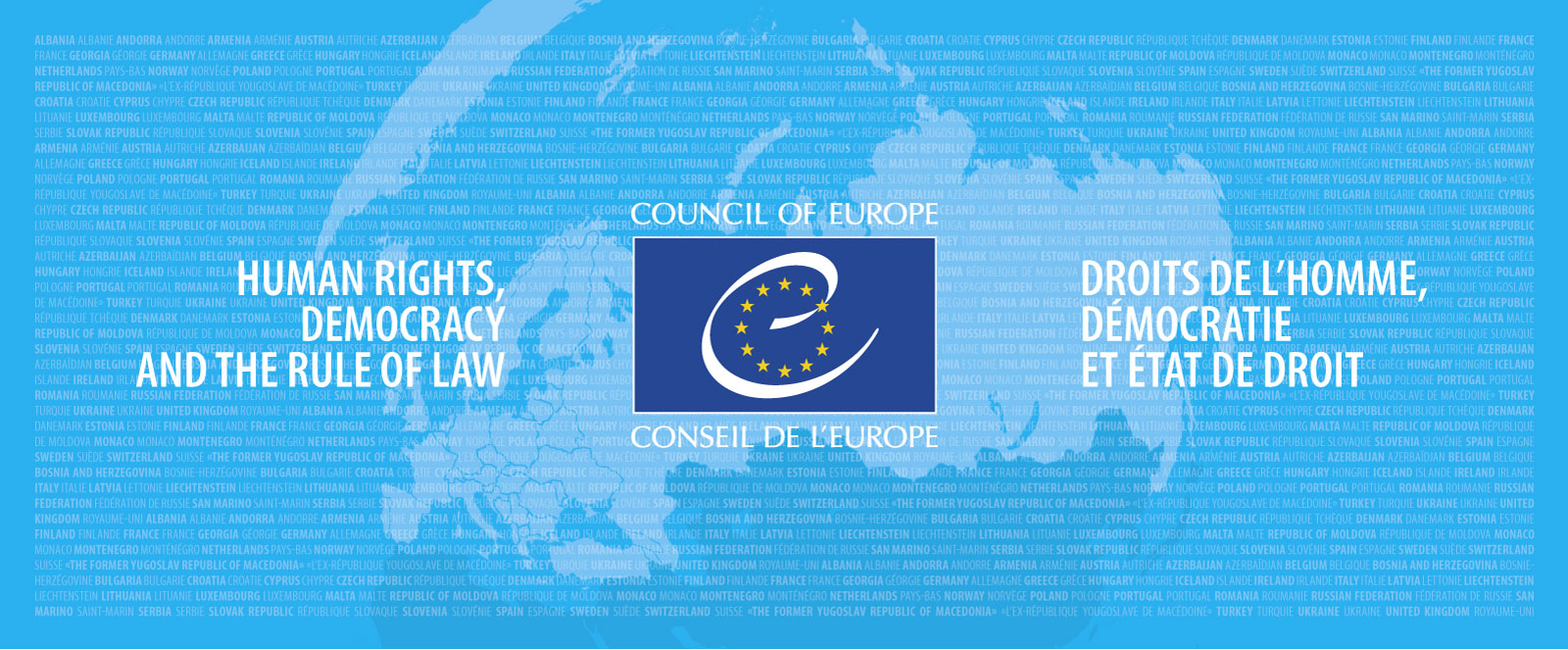 AD-HOC WORKING GROUP ON REPORTINGNational summary dashboards of the first reporting under Resolution No. 8 (2012)Marc Roekaerts
15 June 2022, online
1
[Speaker Notes: A few words on the Council of Europe and why the Convention was negotiated there.]
1	The countries databases
1	The countries databases
National summary dashboards of the first reporting under Resolution No. 8 (2012)
• Number of habitats and species reported per country and per biogeographical region• Conservation status and trends of habitats and species• Main pressures and threats• Data completeness and quality
Dashboards accessible from the Bern Convention Webpage
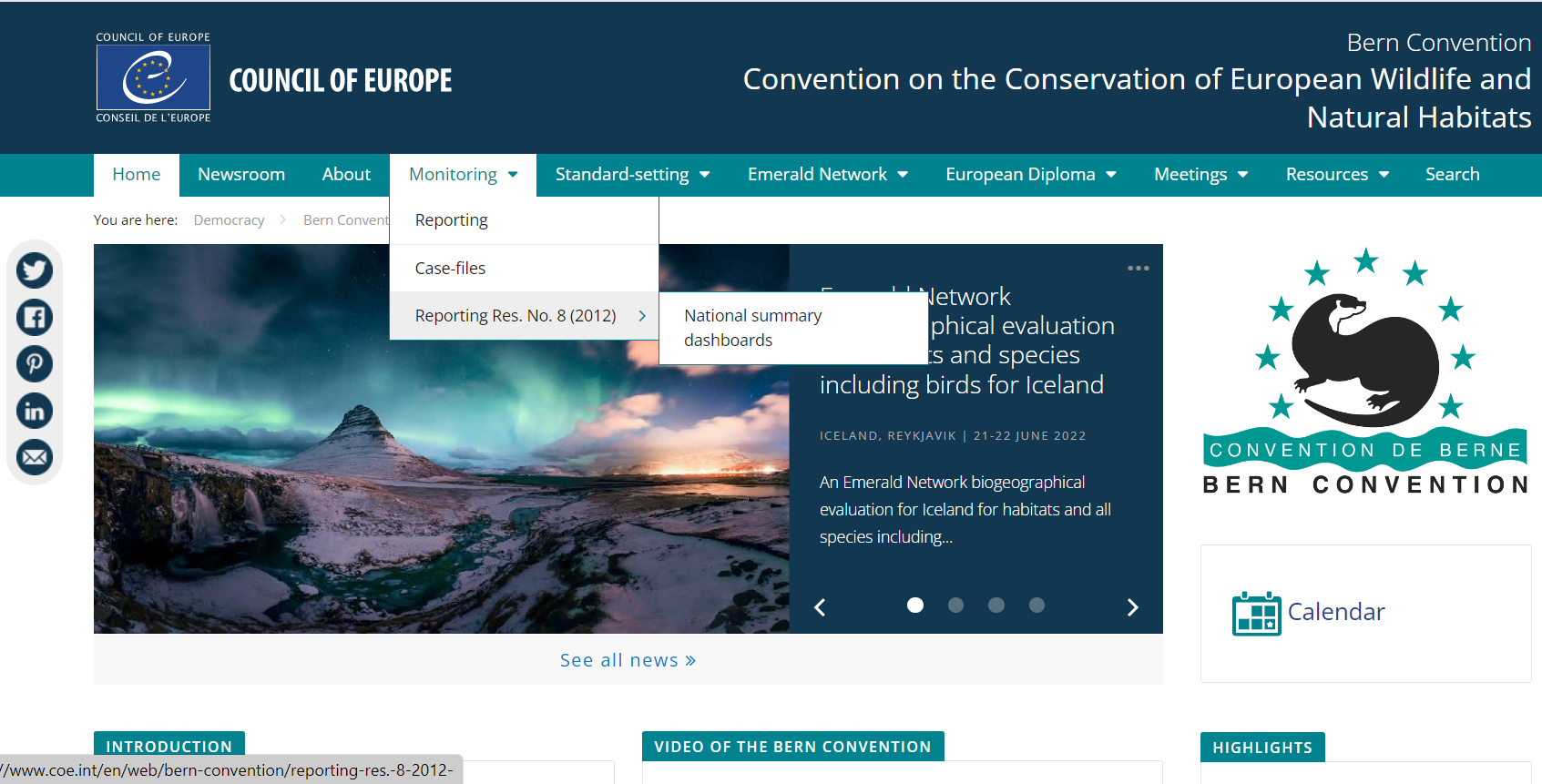 Introduction page
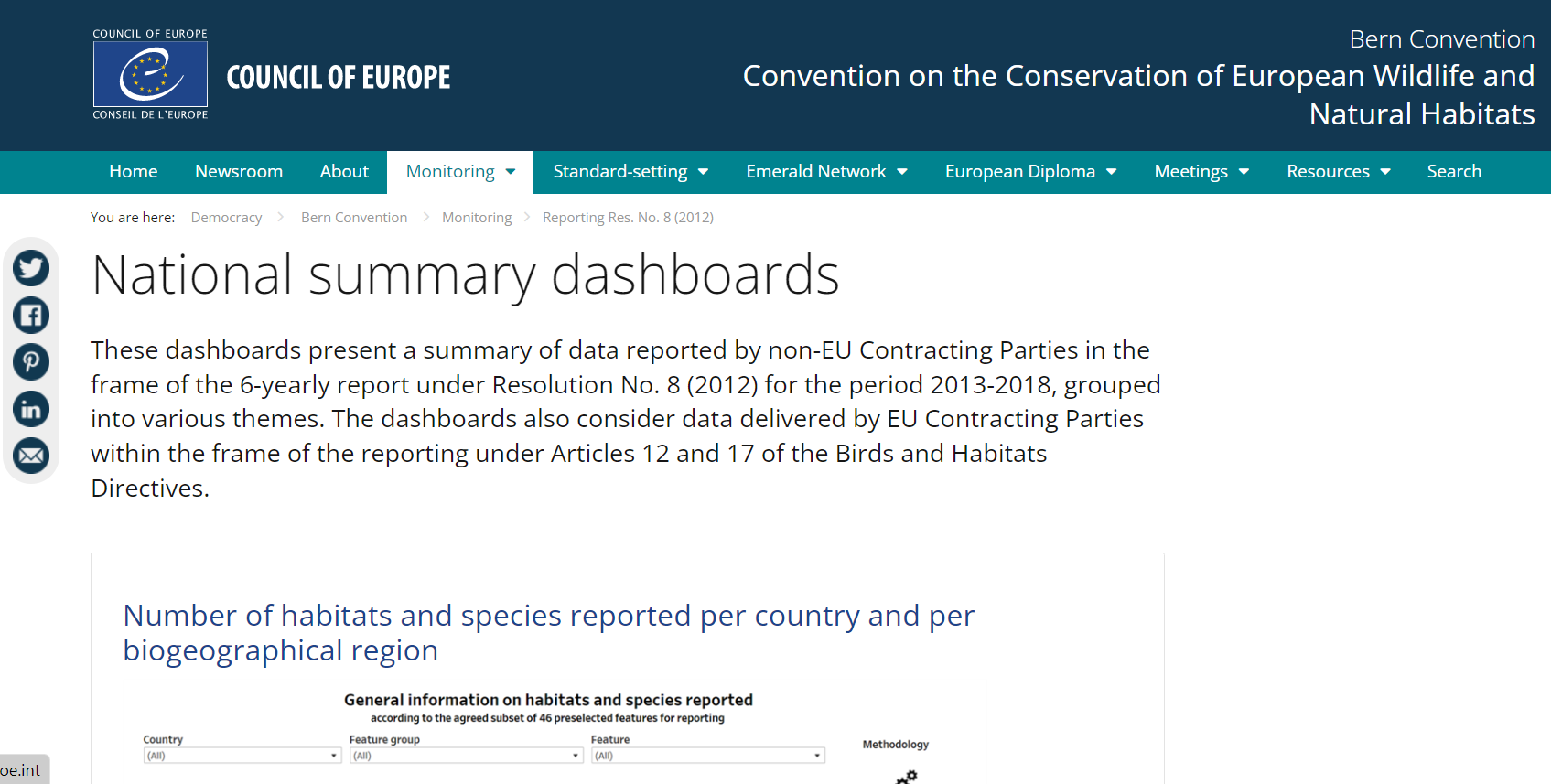 https://www.coe.int/en/web/bern-convention/national-summary-dashboards
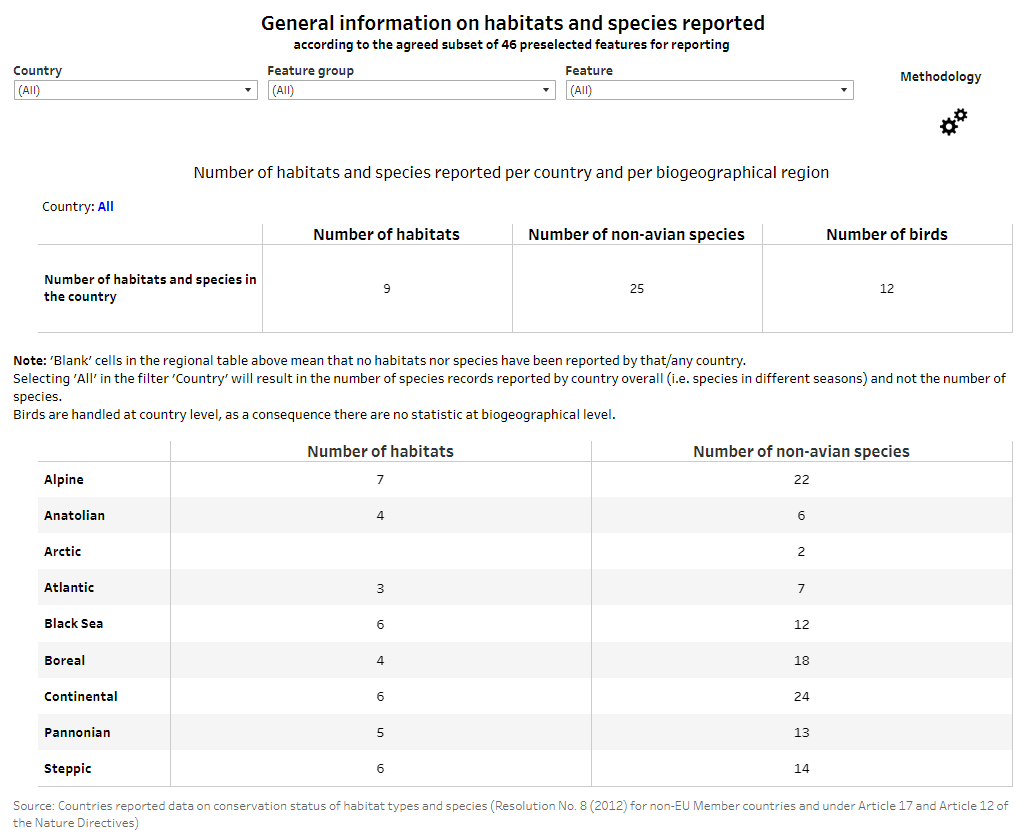 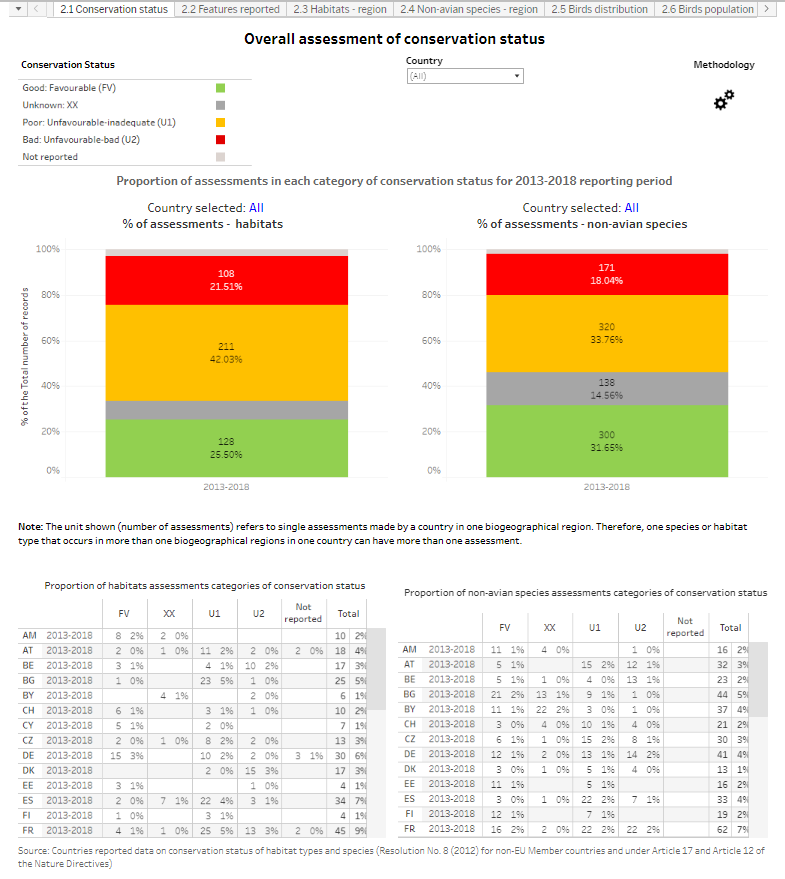 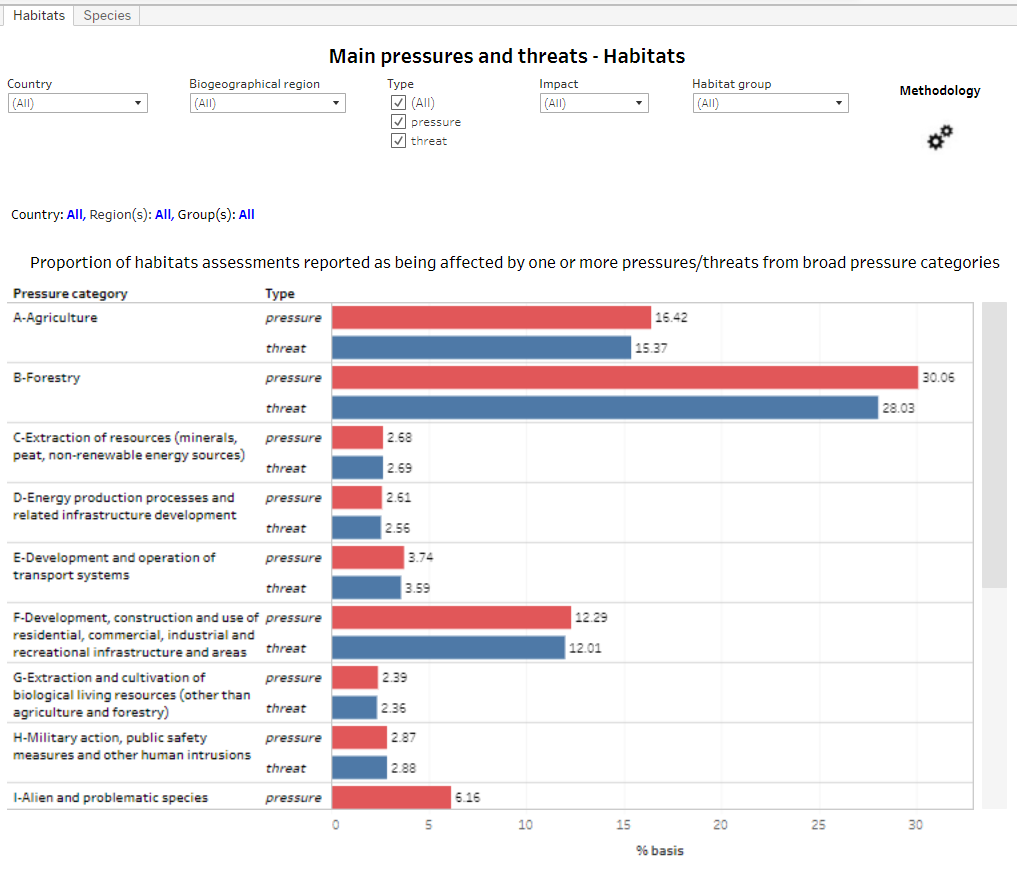 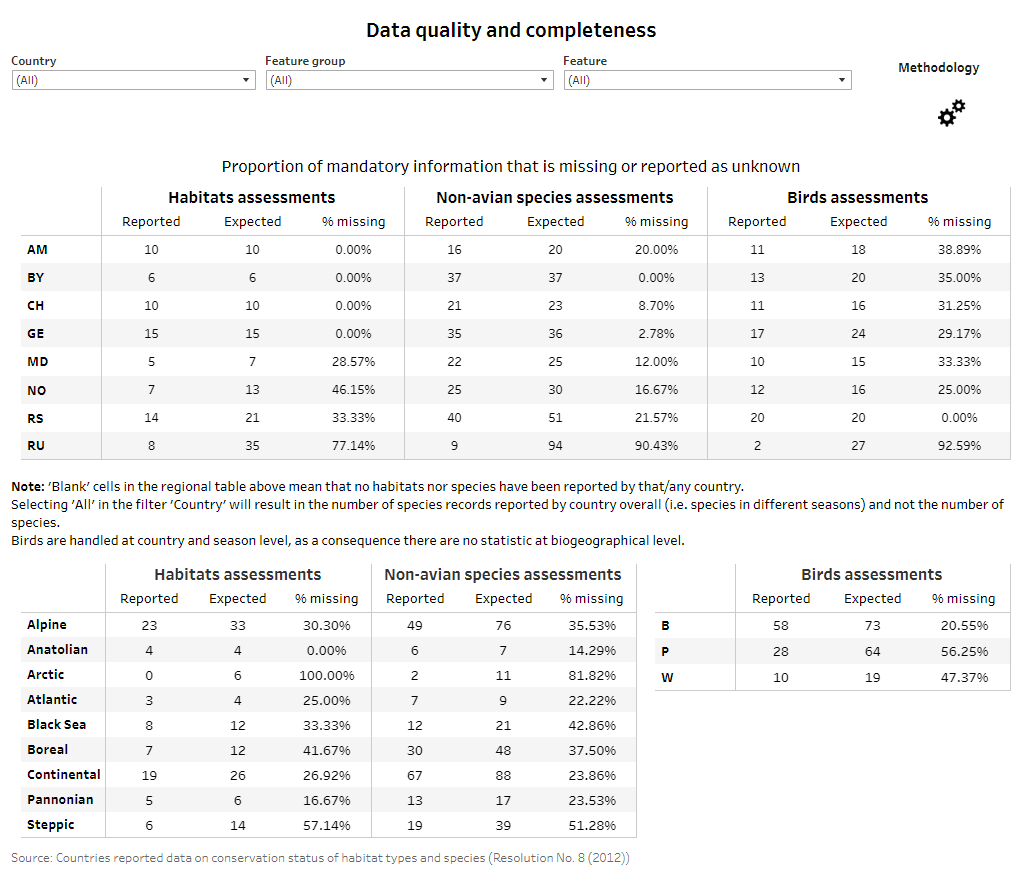 Concluding remarks

The National Summary Dashboards are based on the data as delivered by the countries
The data of Art. 12 and Art. 17 of the same features as reported by non-EU countries are merged with the Resolution No. 8 data
The dashboards should raise the awareness of Resolution No. 8 (2012) reporting
They should be used as a tool to browse the data and to foster ideas and plan the future reporting round(s)
....
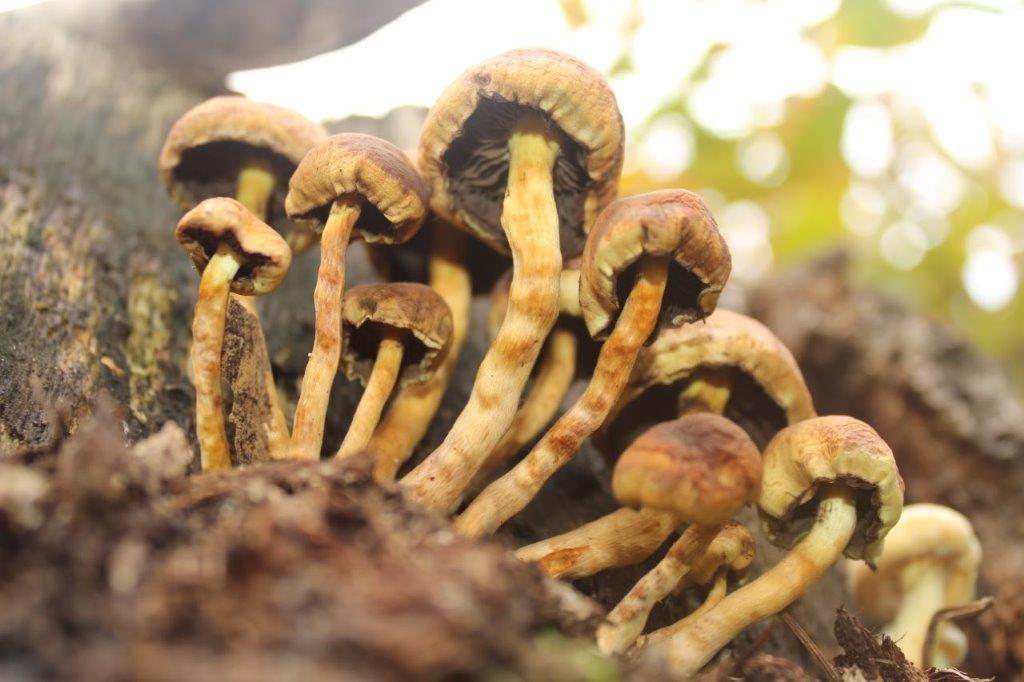 Thank you for your attention